Публічно шкільна бібліотека с. Калинівка
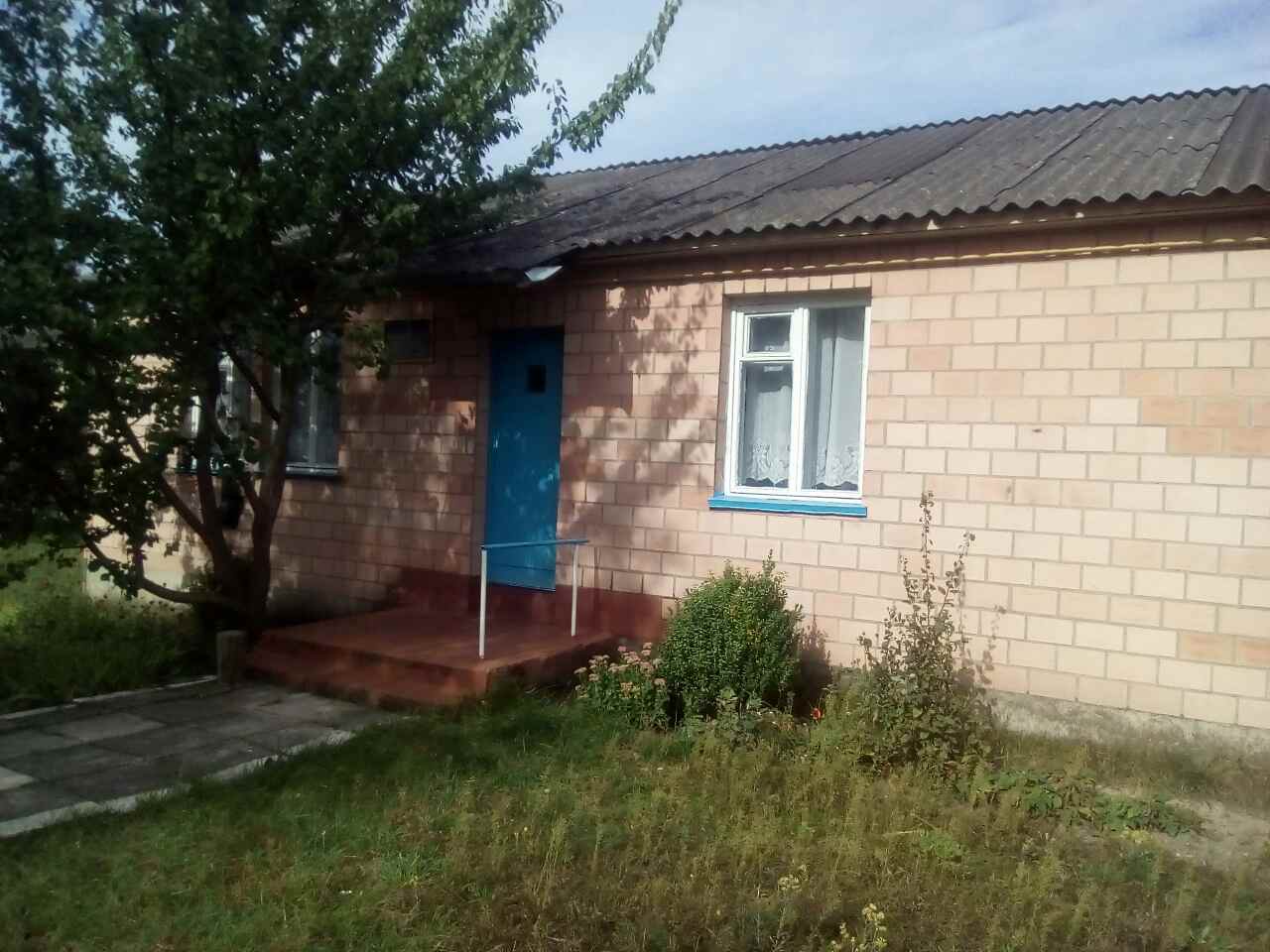 “ Бібліотека - це храм де завжди народжується і зберігаються духовність. ”  - В.Сухомлинський
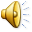 Основні завдання і напрямки роботи бібліотеки
Виховання національної свідомості, культури читання, шанобливого ставлення до книги як джерела знань.
Подальша робота бібліотеки на обслуговування людей з обмеженими можливостями та соціально-незахищеними верствами населення.
Розширення співпраці в рамках КДК з Калинівською ЗОШ, ДНЗ “Сонечко” Будинком дітей і молоді.
Визначення ювілейних дат відомих світових, українських та місцевих діячів літератури та мистецтва.
Історія ПШБ с.Калинівка
Грамотних  людей за часів панування Польщі було дуже мало, читали мало, книг українською майже не було. Коли наступили радянські часи, в панському будинку відкрили школу, в якій проживав вчитель, що і мав невелику бібліотеку.
Потім, під час війни школа згоріла і згоріли книги, загинув  і вчитель. Старожили згадують, що вчитель був розумною, доброю, а також талановитою людиною.
У після воєнний час бібліотека з’явилася в селі в самі найбільші хаті, яка була поділена на 2 частини. З одного боку знаходиться магазин,  а  із другого  бібліотека. До речі, хазяйку хати  було відправлено на Соловки за те, що вишивала  жовто-блакитний прапор.
В 1986 році в селі Калинівка було збудовано приміщення під бібліотеку. Приміщення гарне,  з світлими великими кімнатами. Поряд з бібліотекою знаходиться початкова школа, дитячий садок “Сонечко”
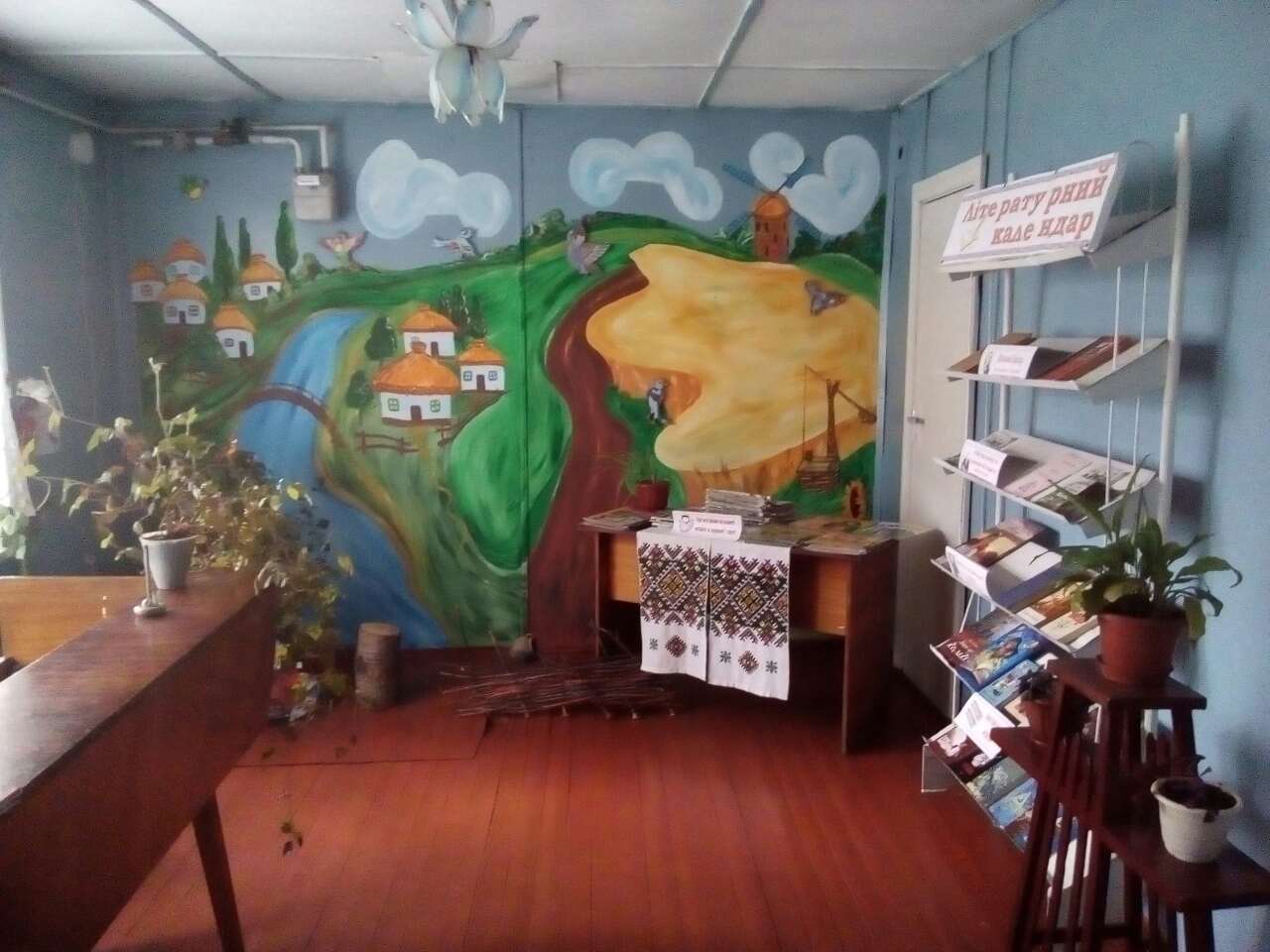 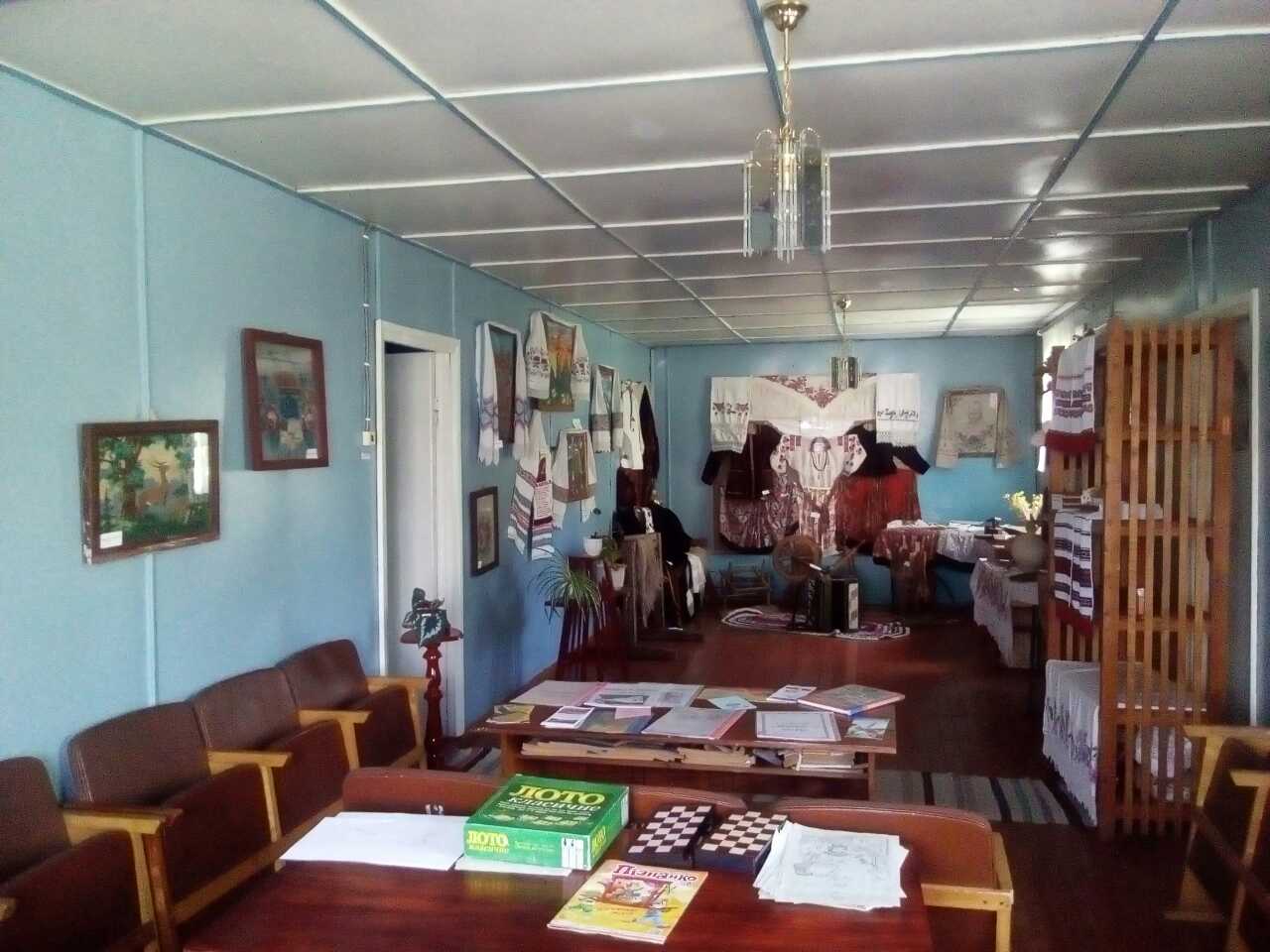 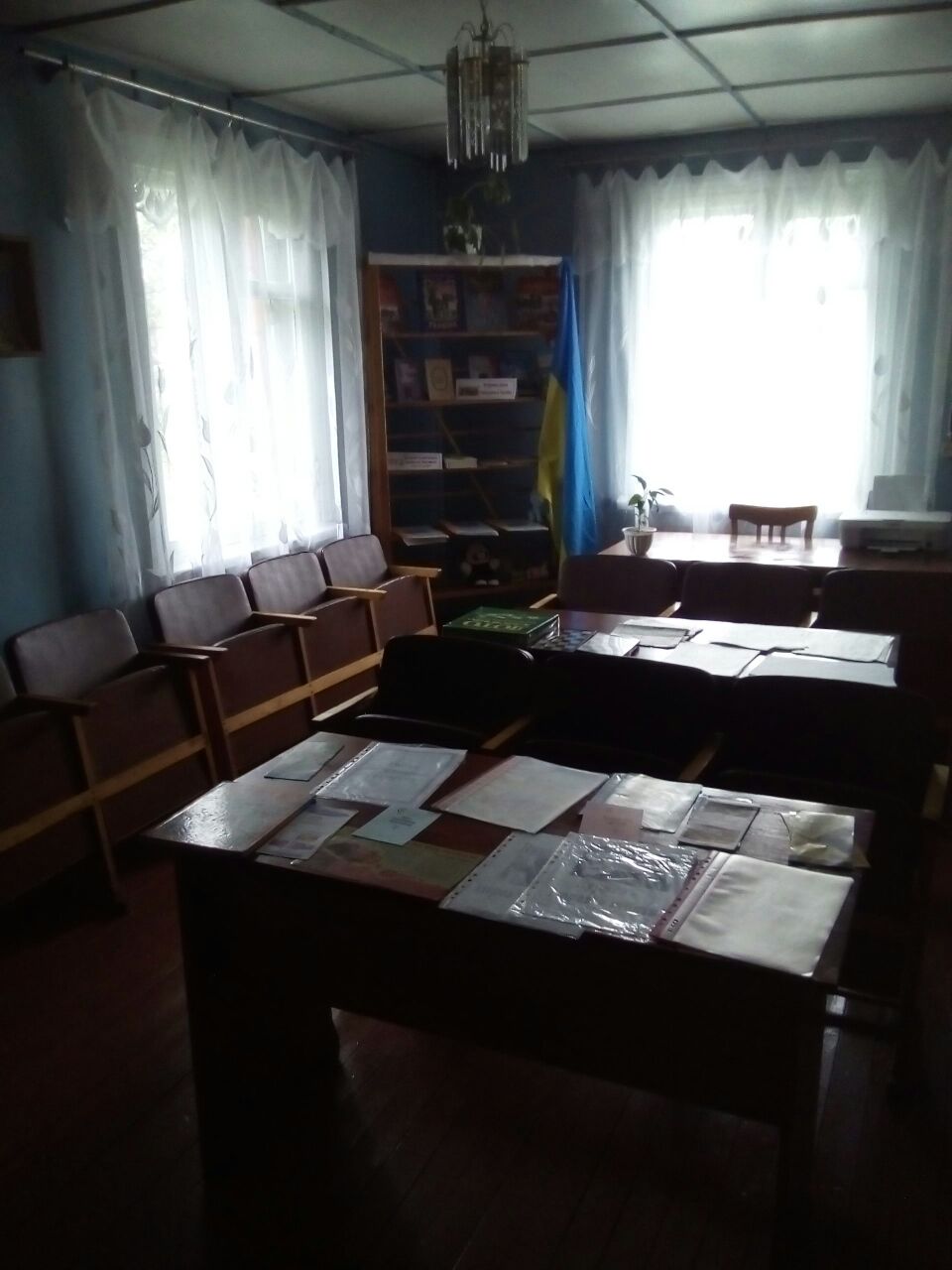 Бібліотека с.Калинівка
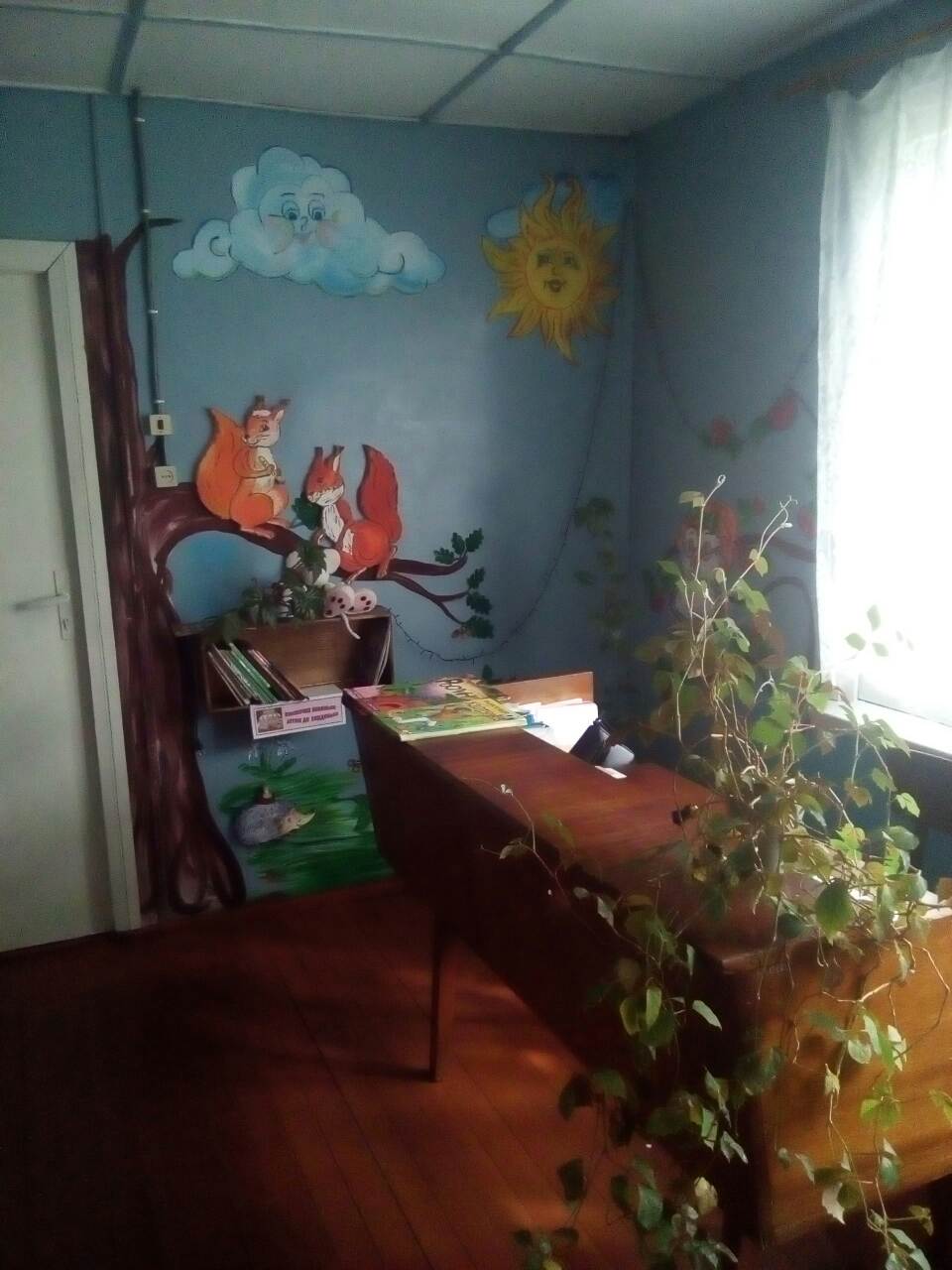 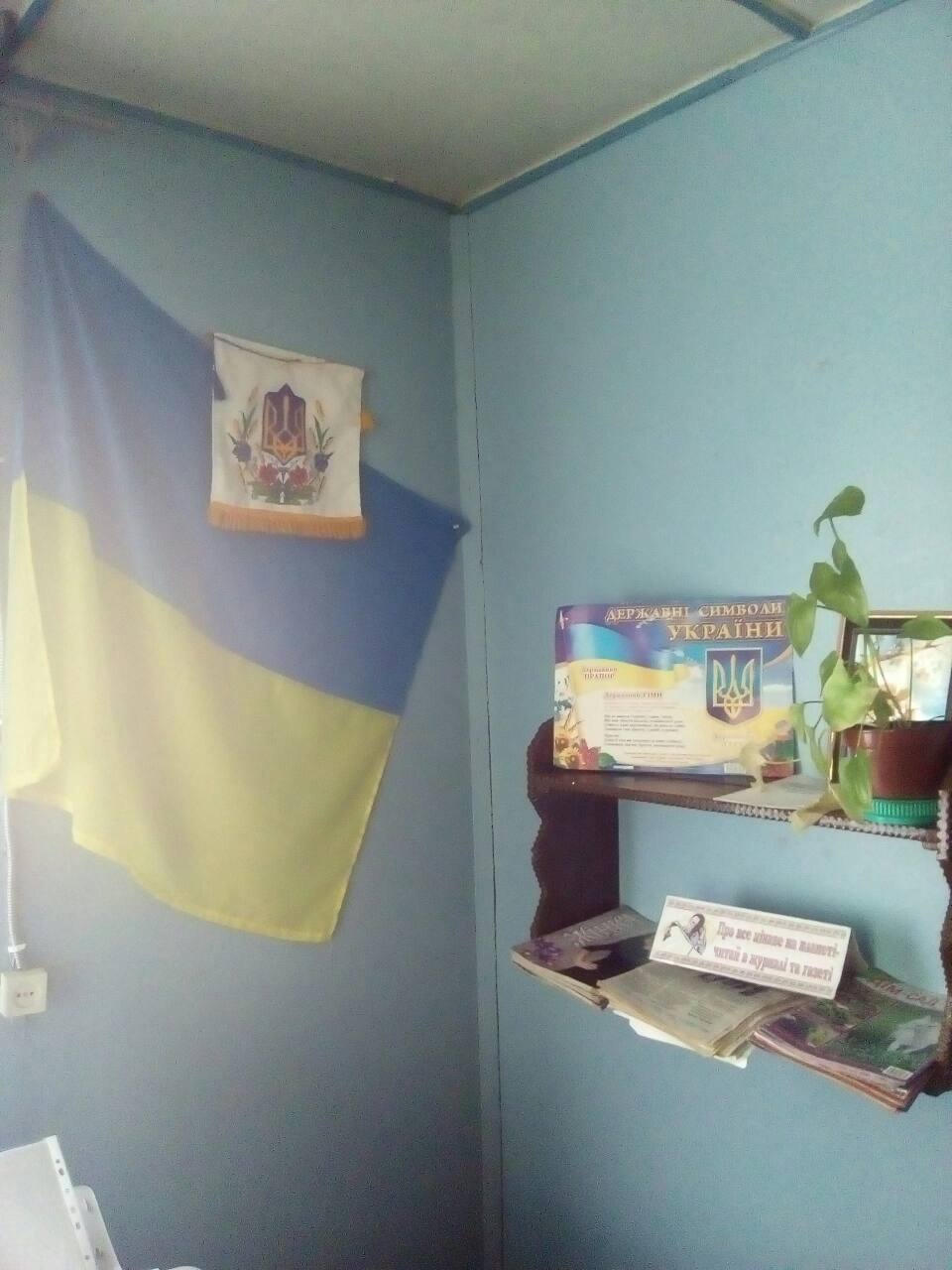 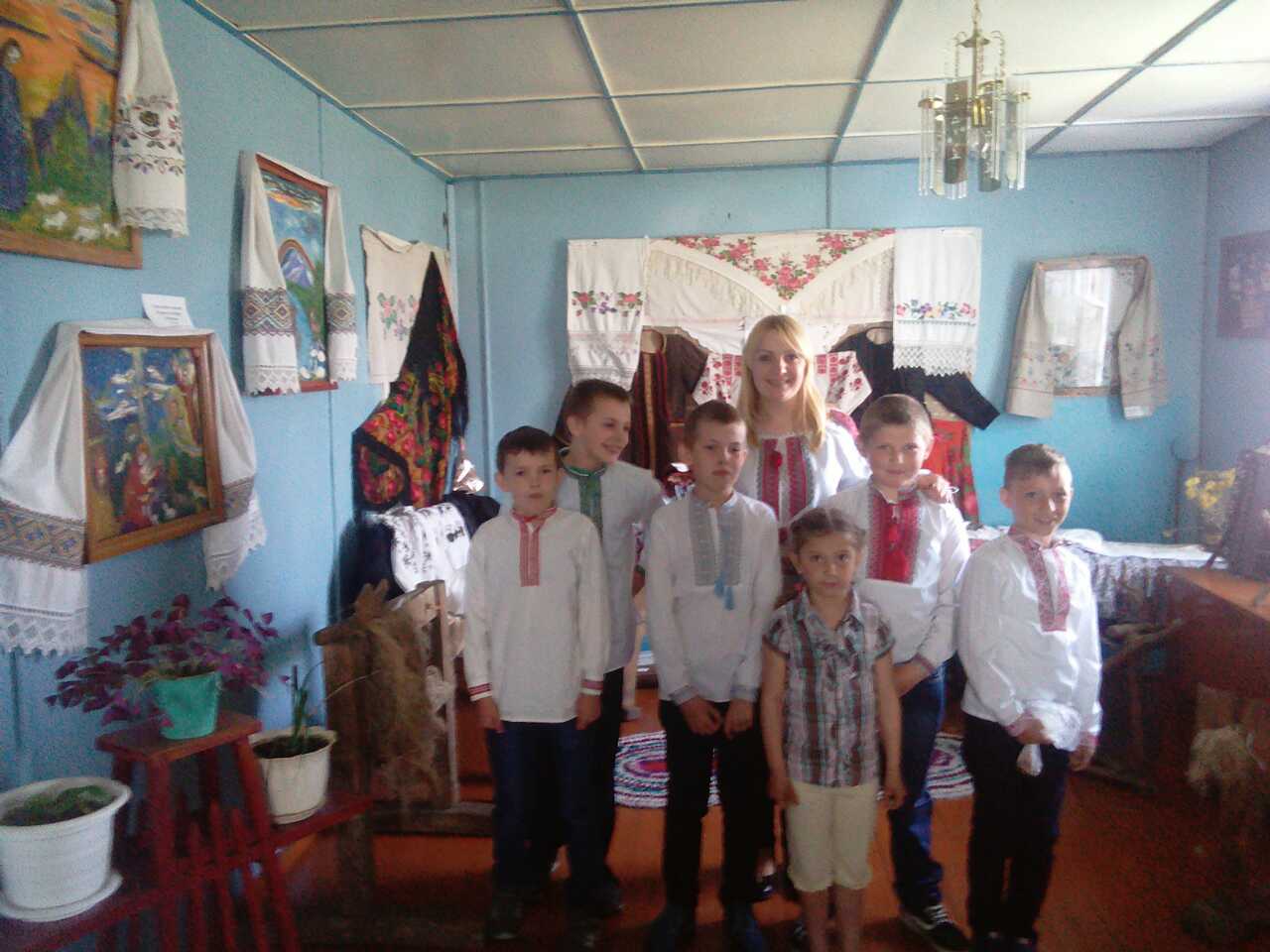 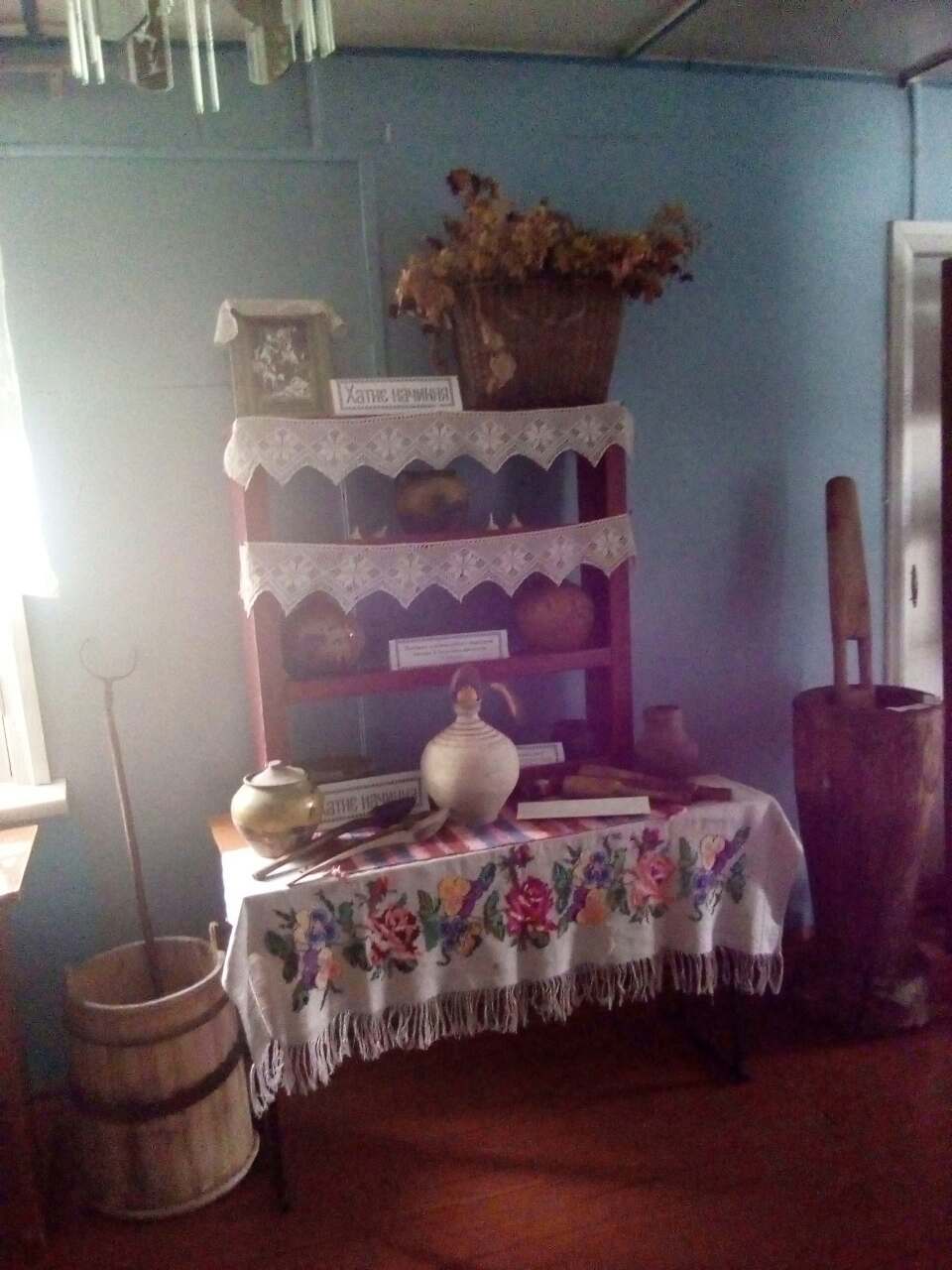 Музейна кімната-це ознайомлення учнів, молоді та всіх бажаючих з історією краю
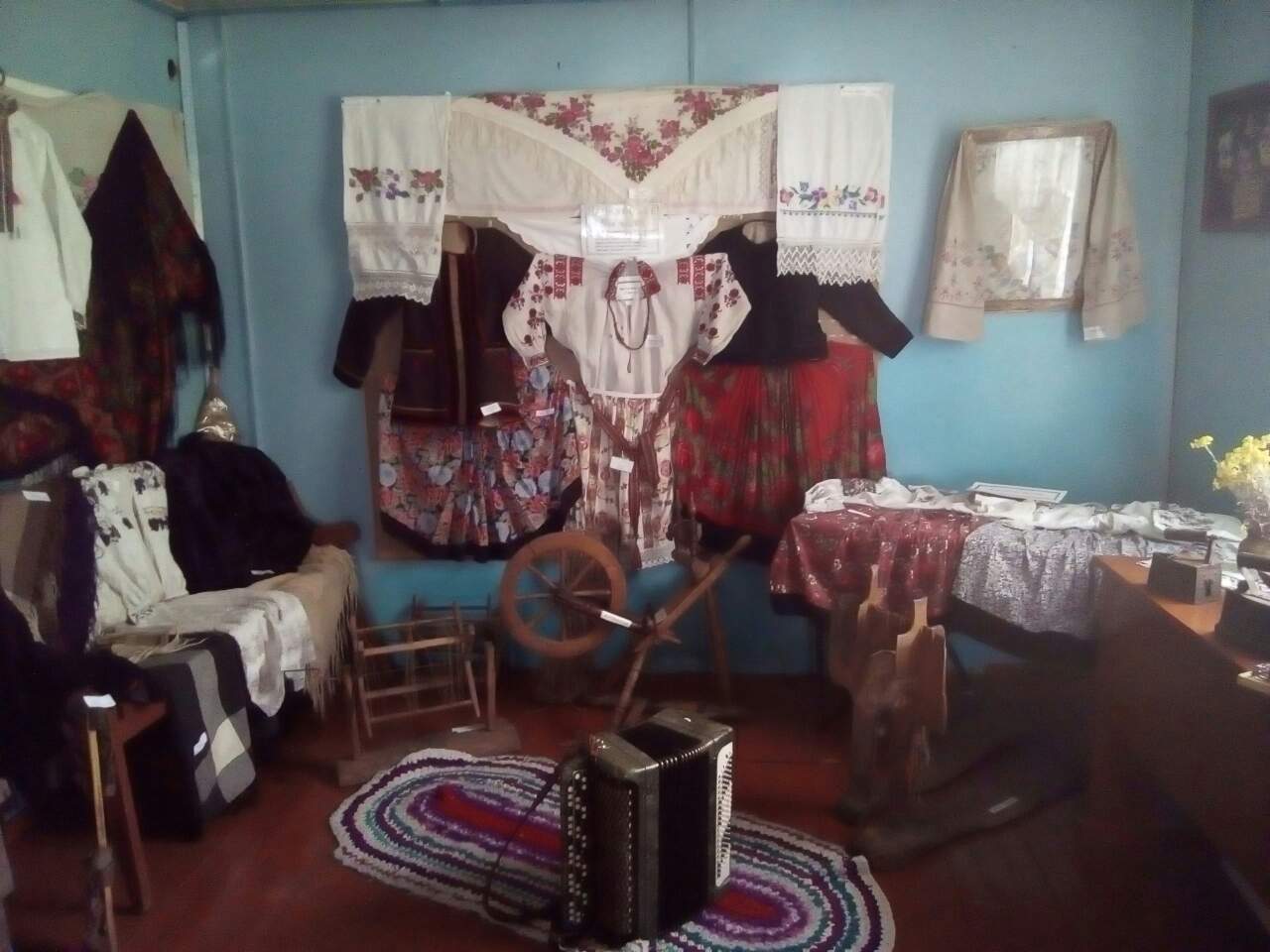 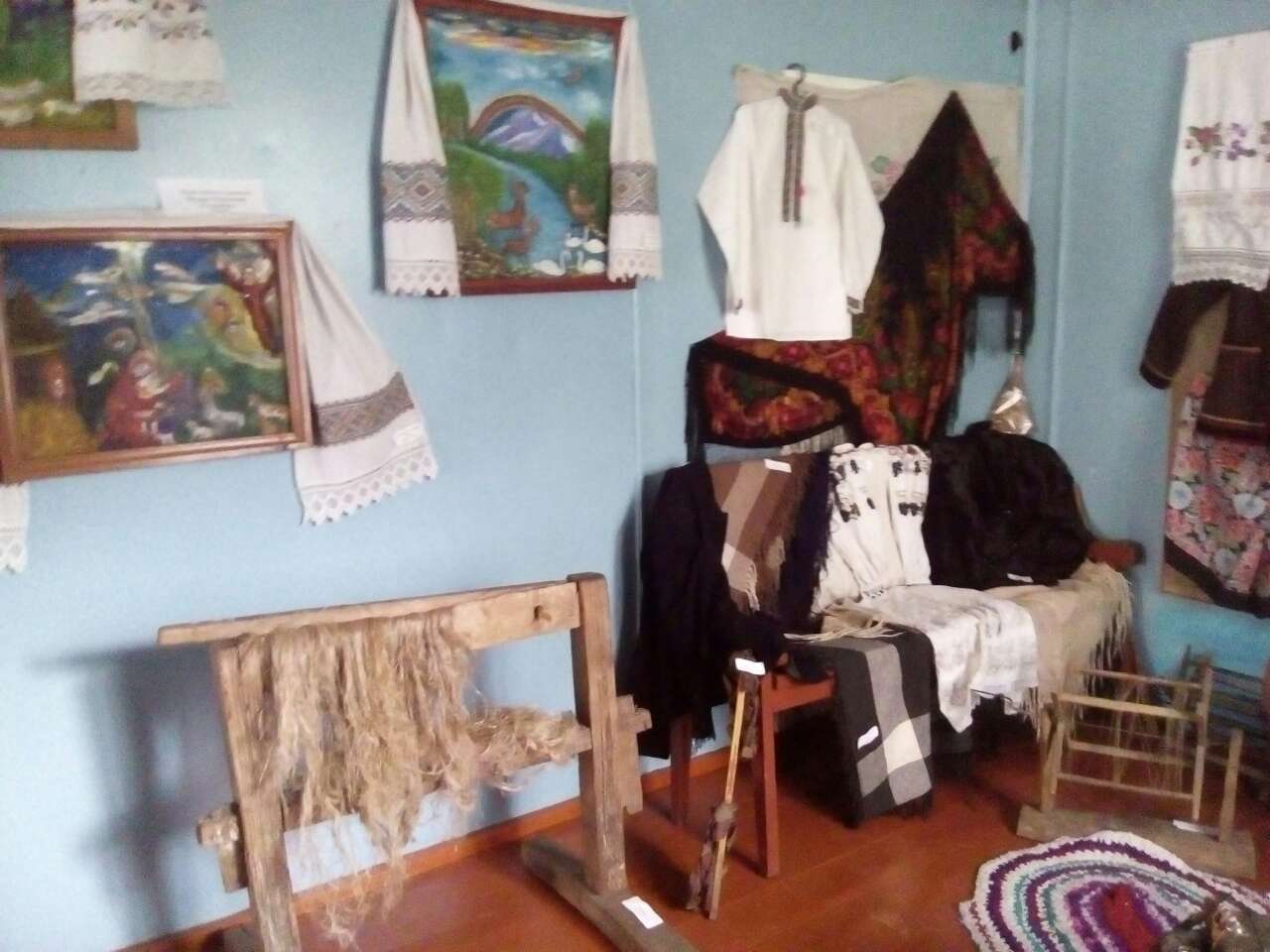 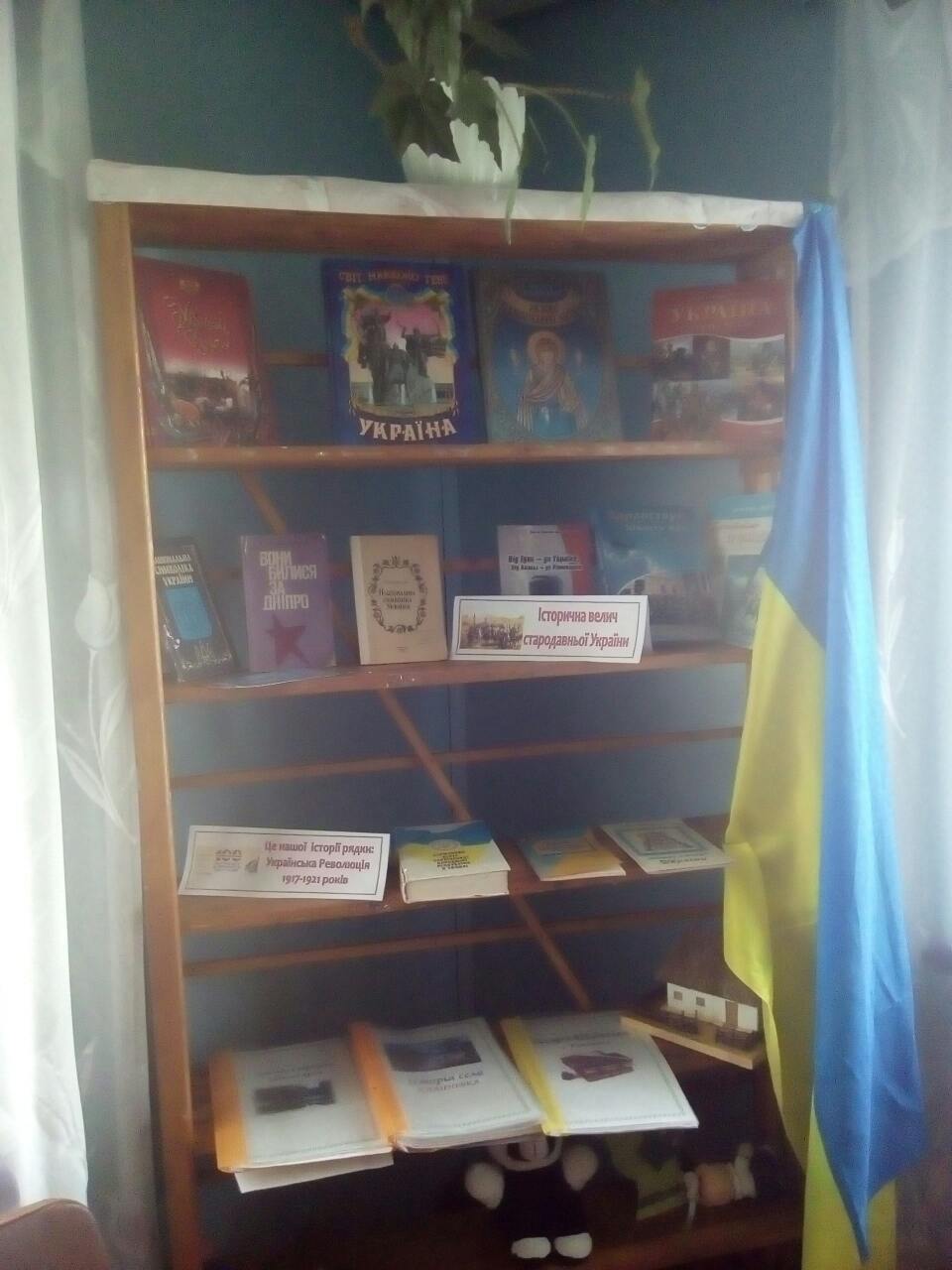 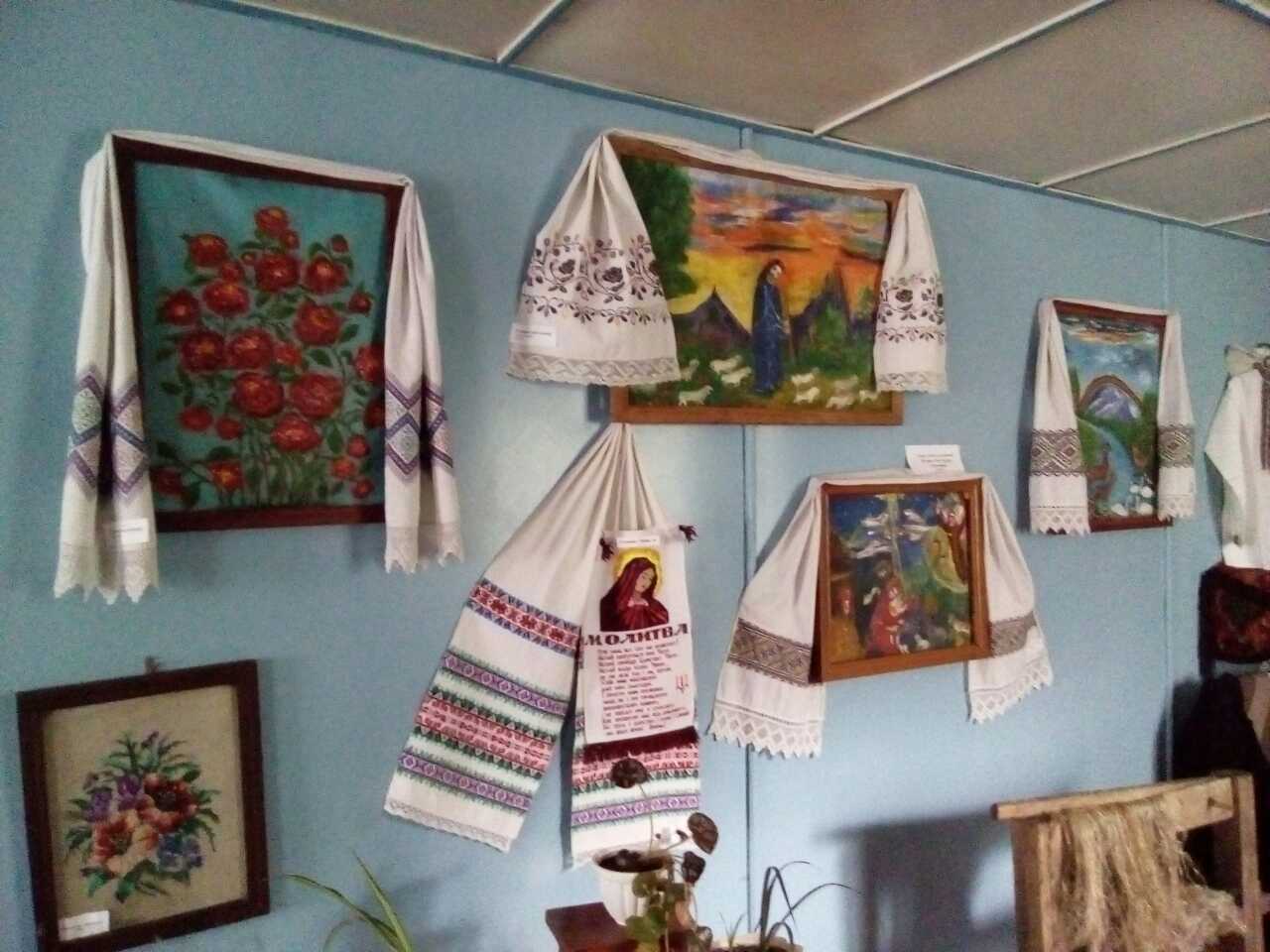 Виставка художниці Олександри Велесик
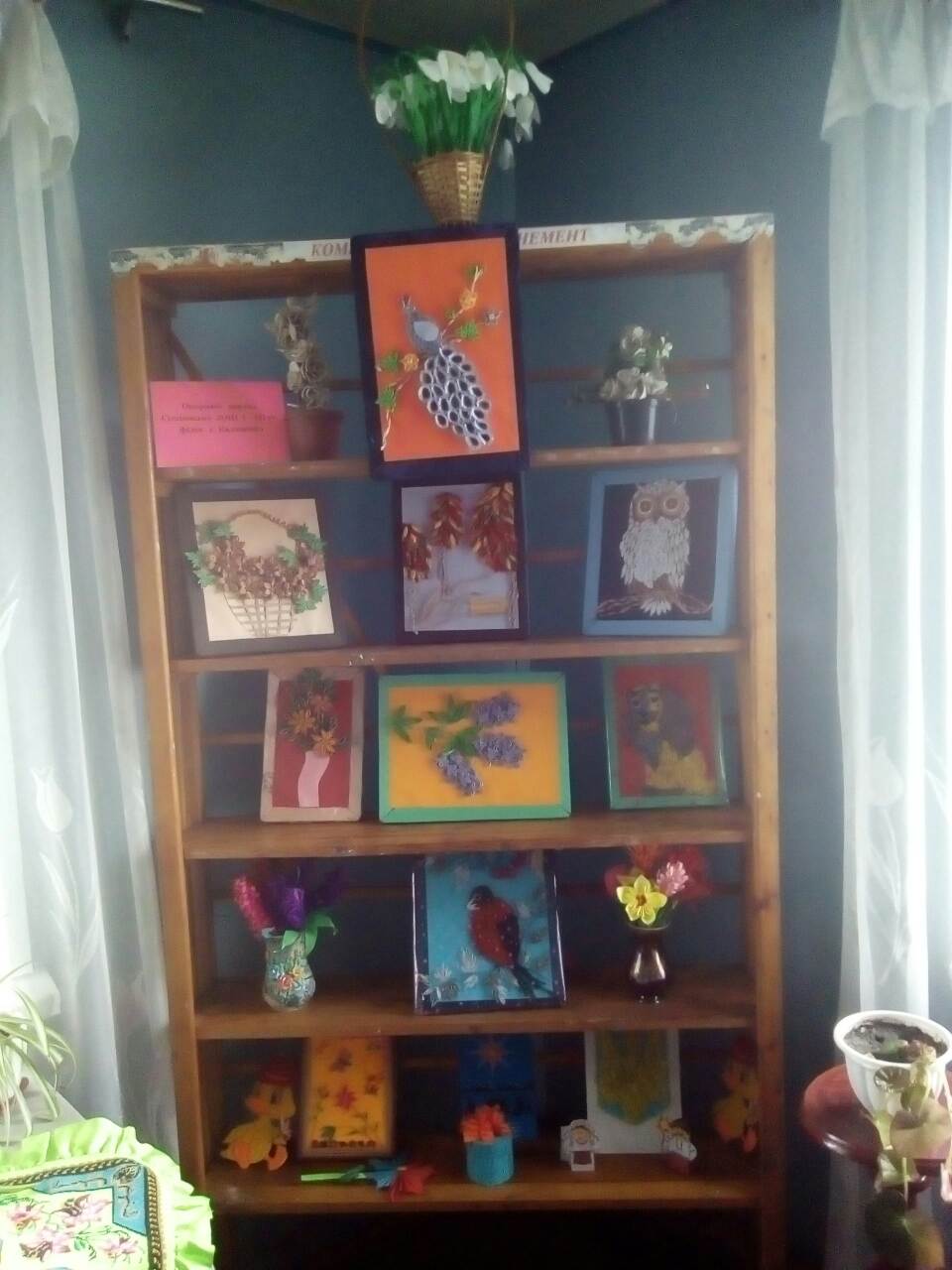 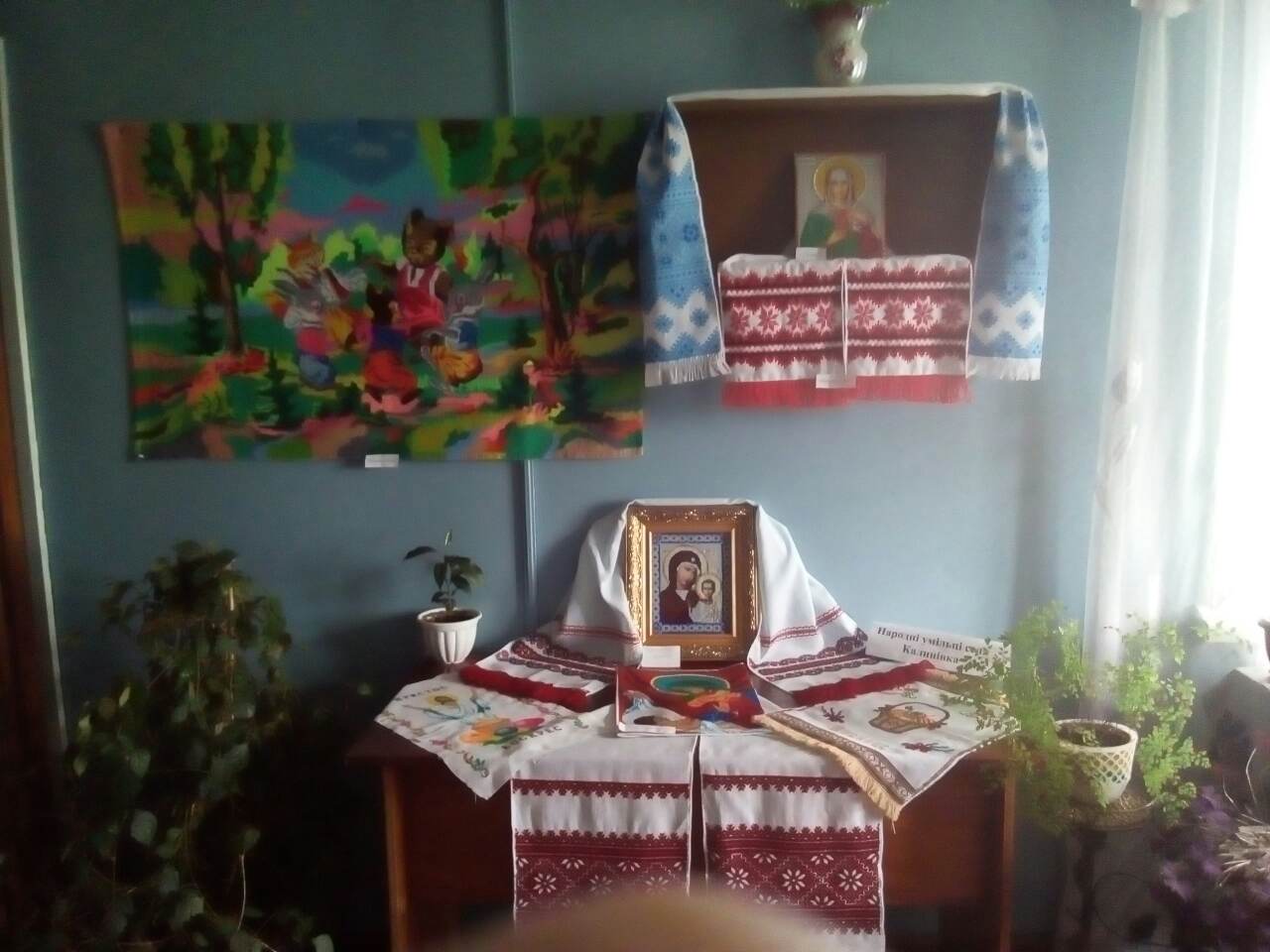 Наші виставки
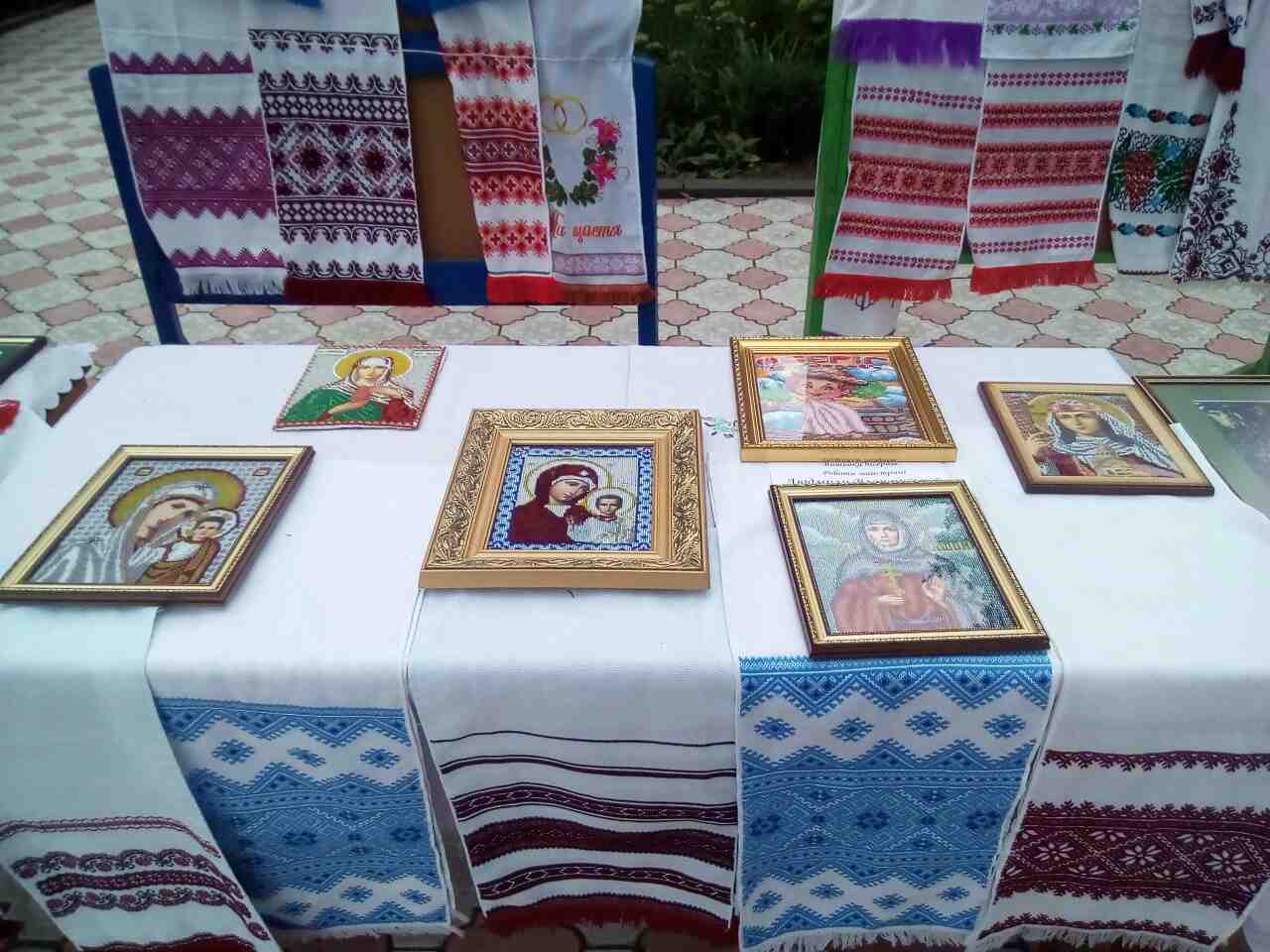 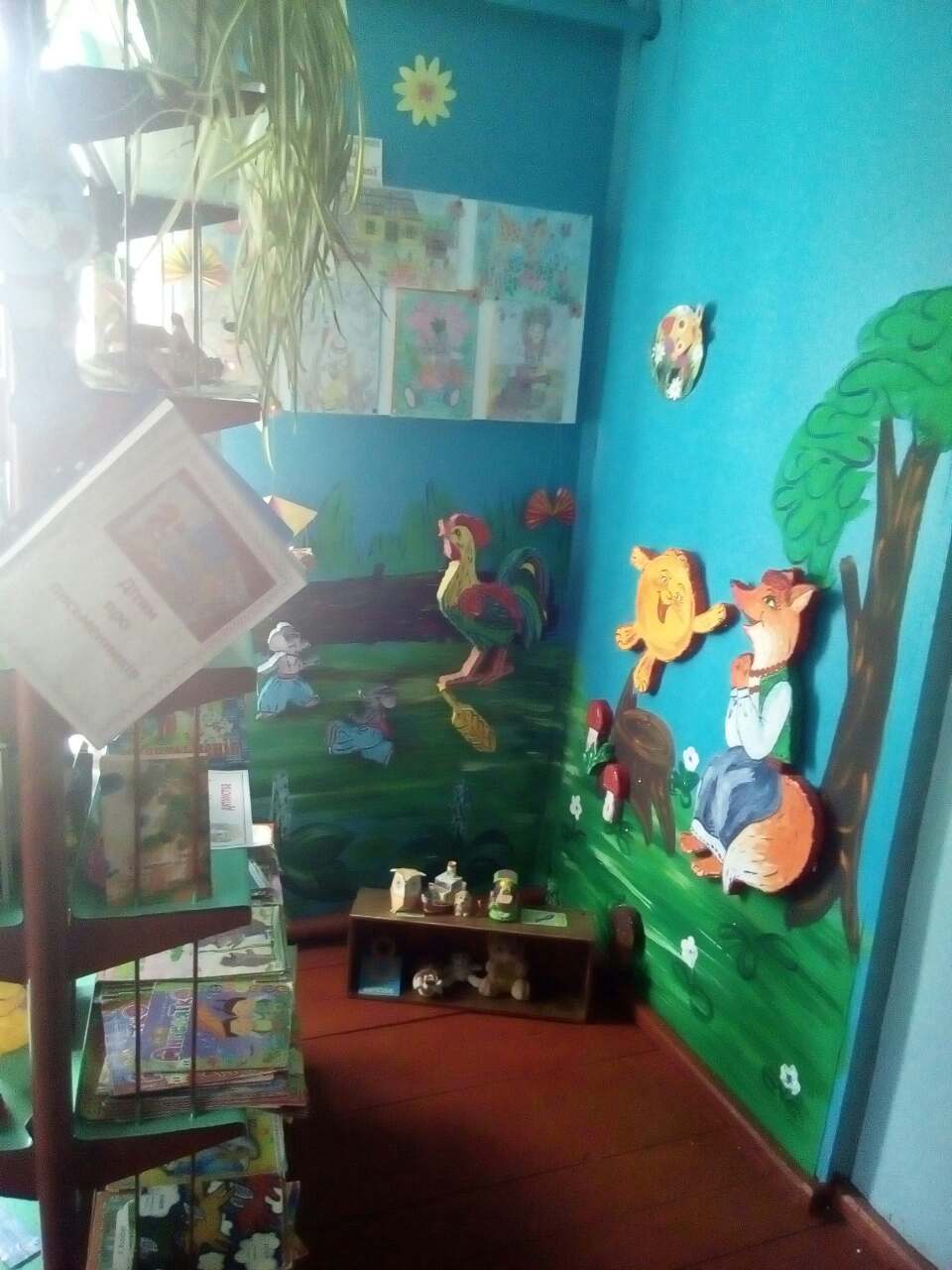 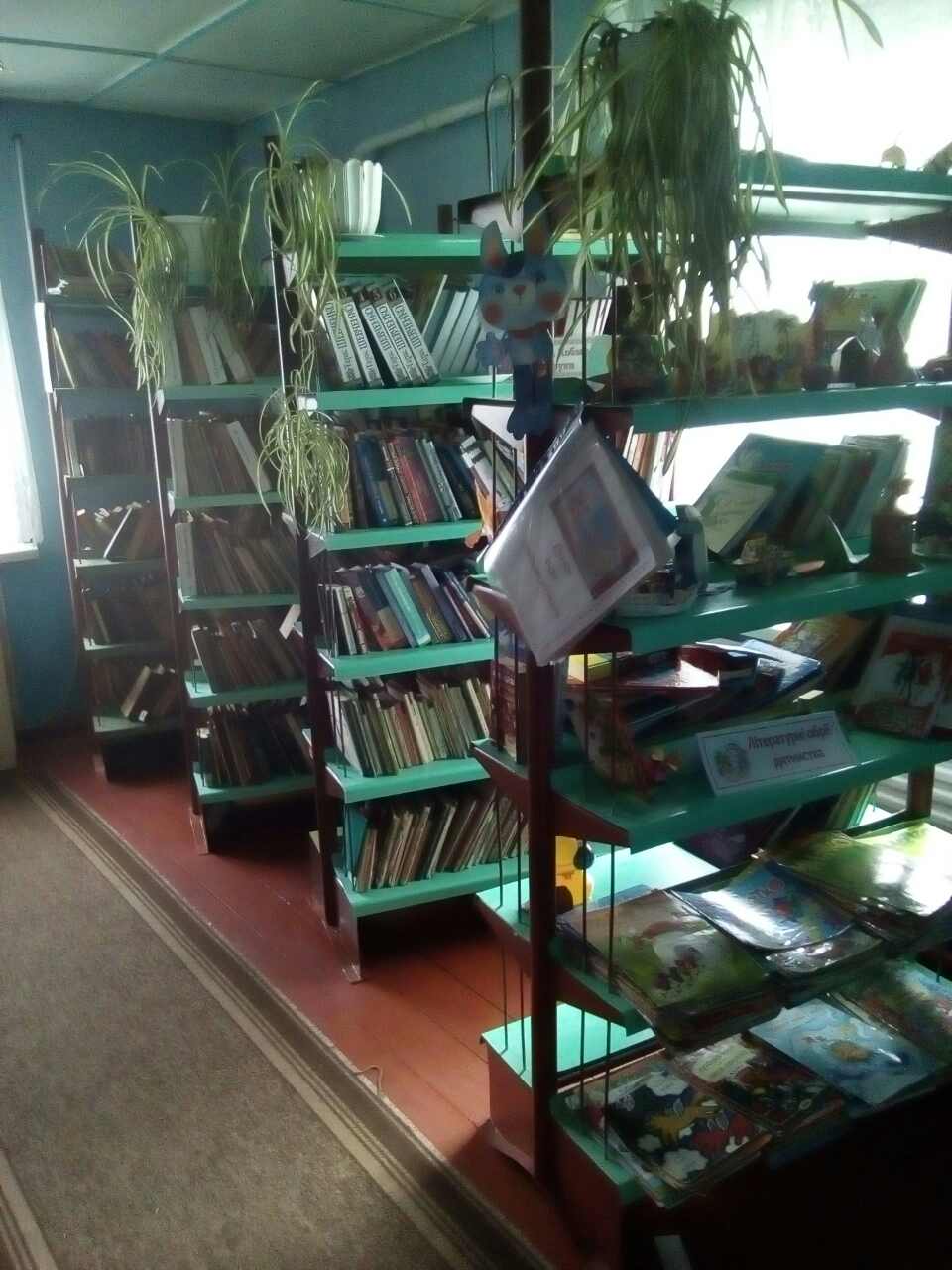 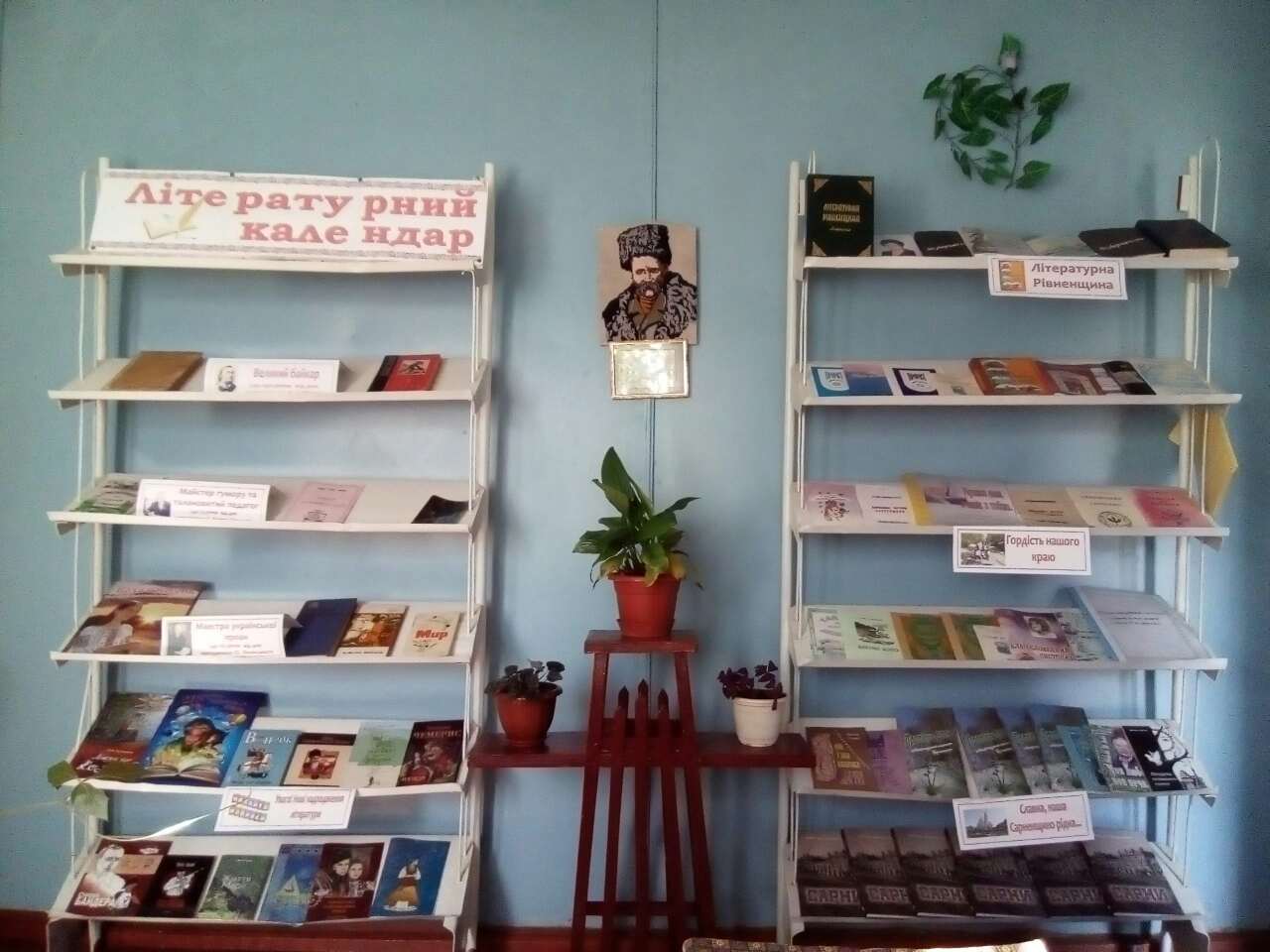 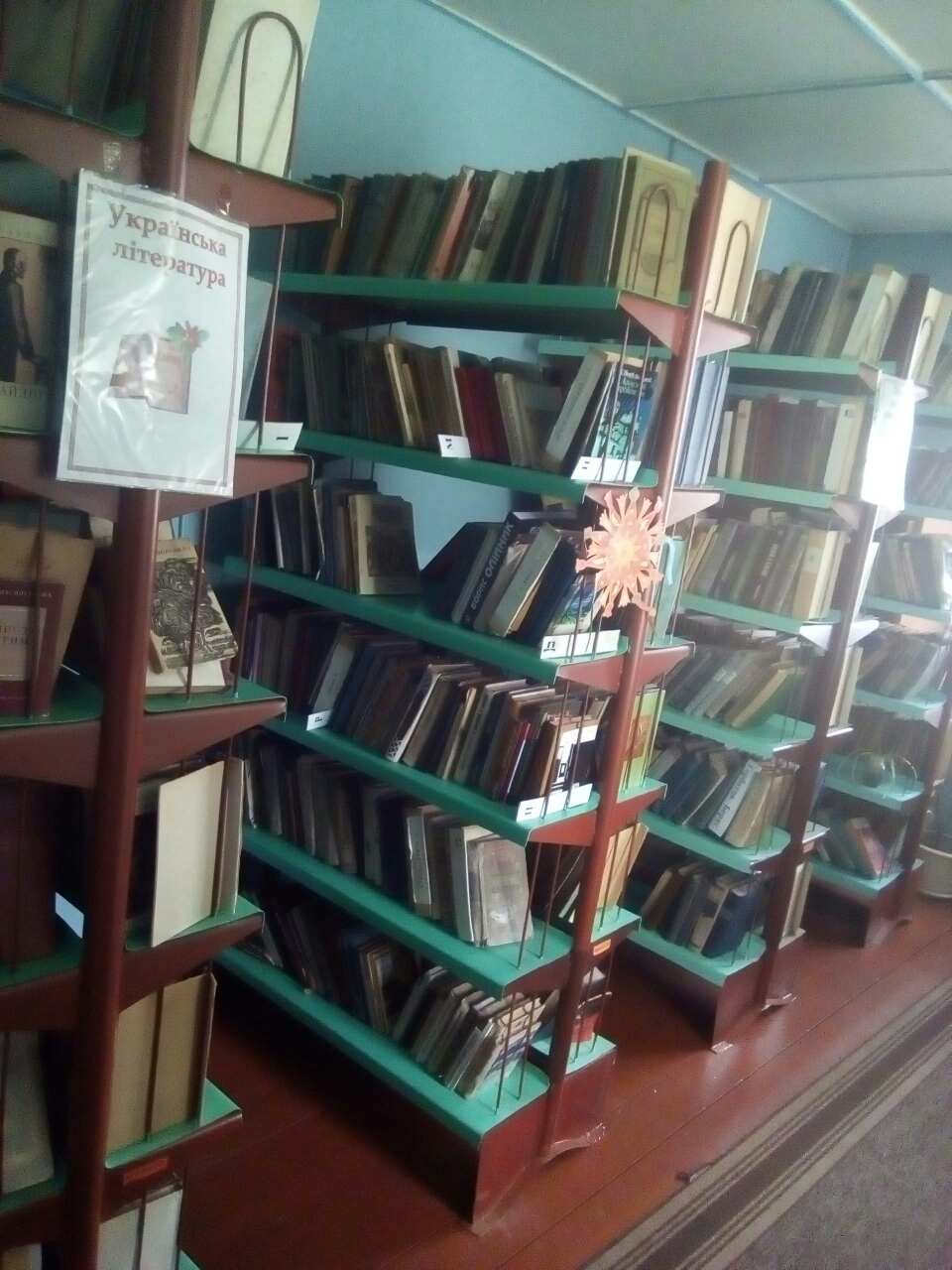 “ Книги - морська глибина,Хто в них пірне, аж до дна,Той, хоч і труду мав досить,Дивні перли виносить. ”
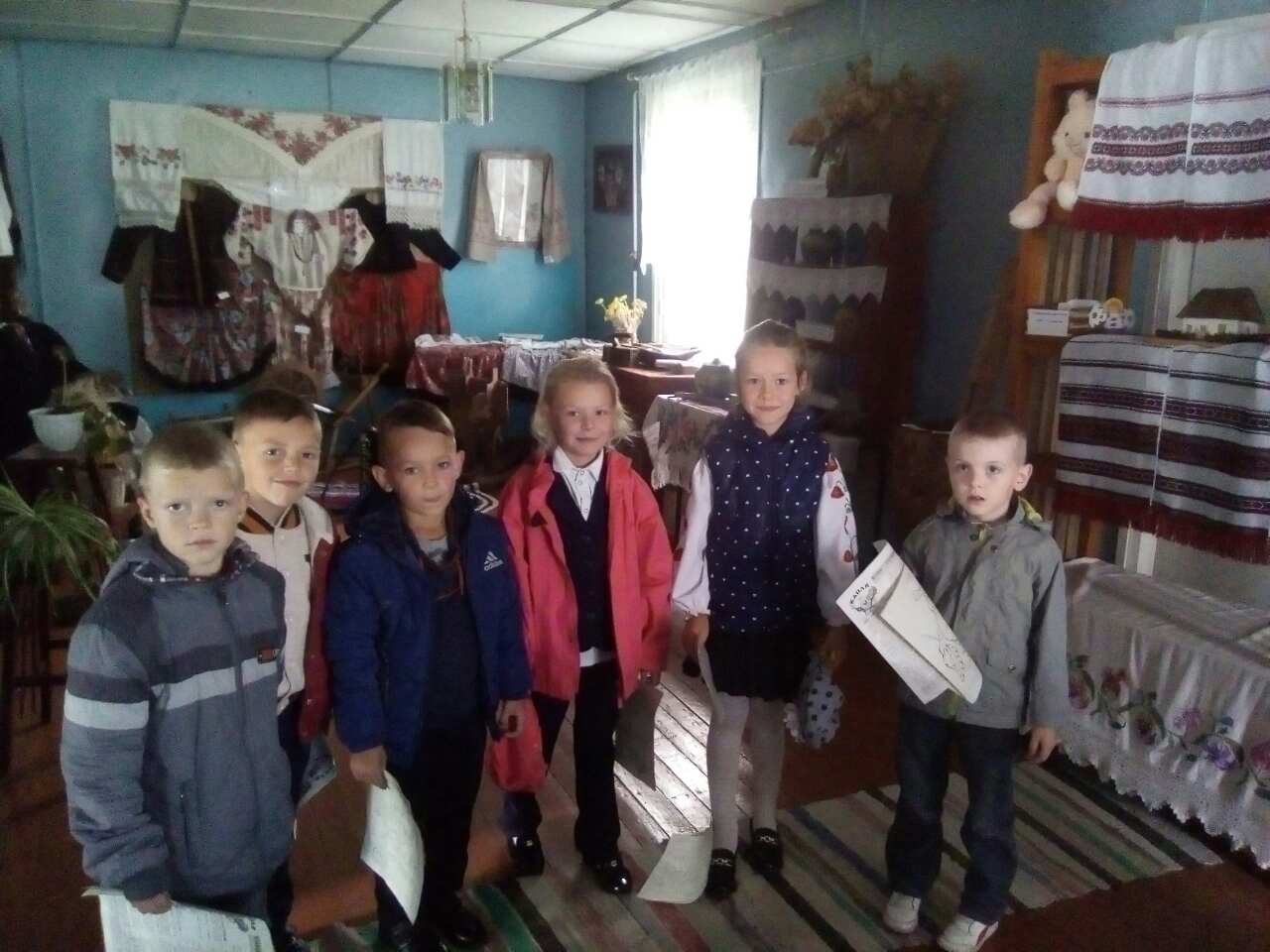 Посвята в читачі!
День села Калинівка
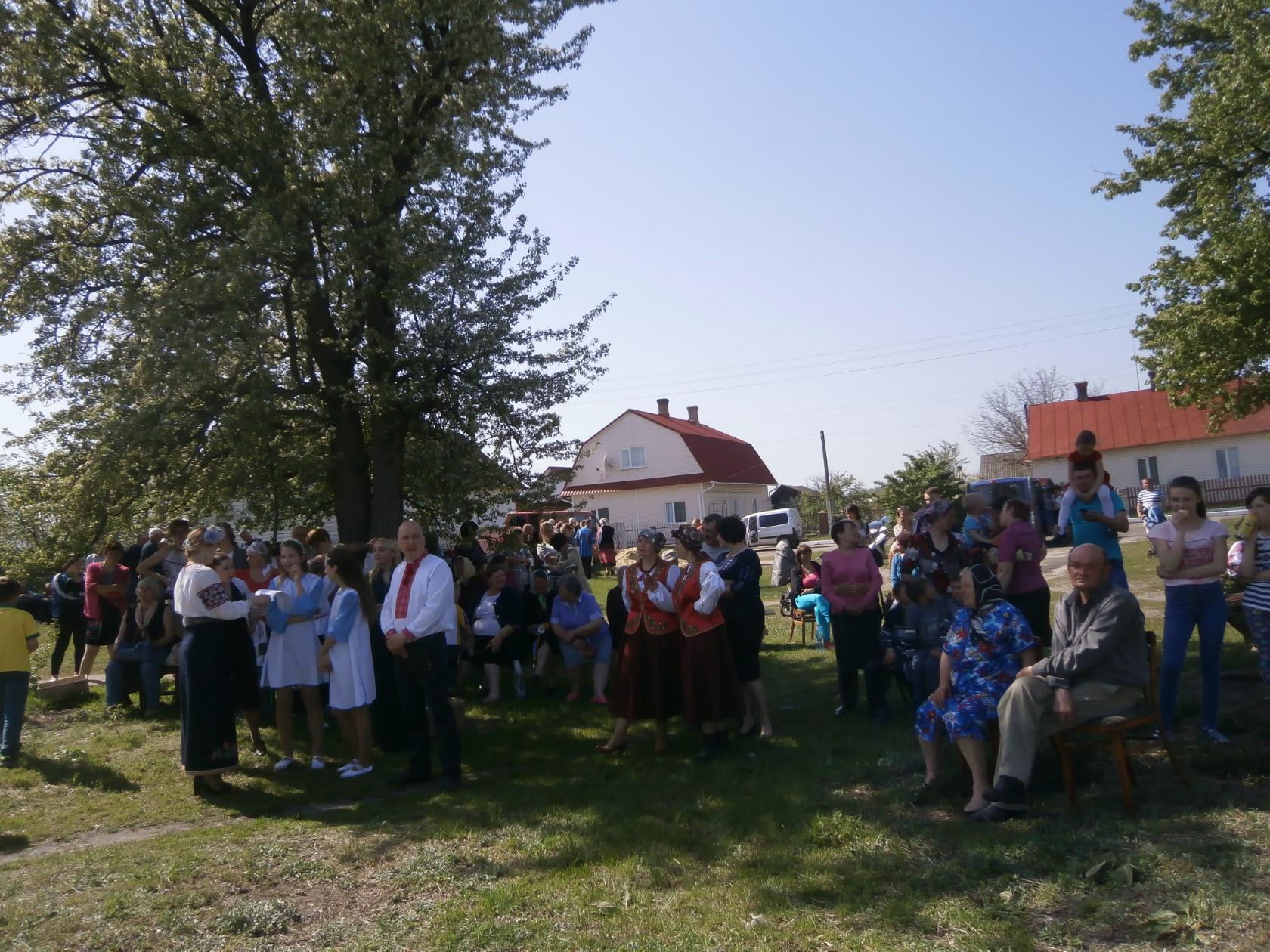 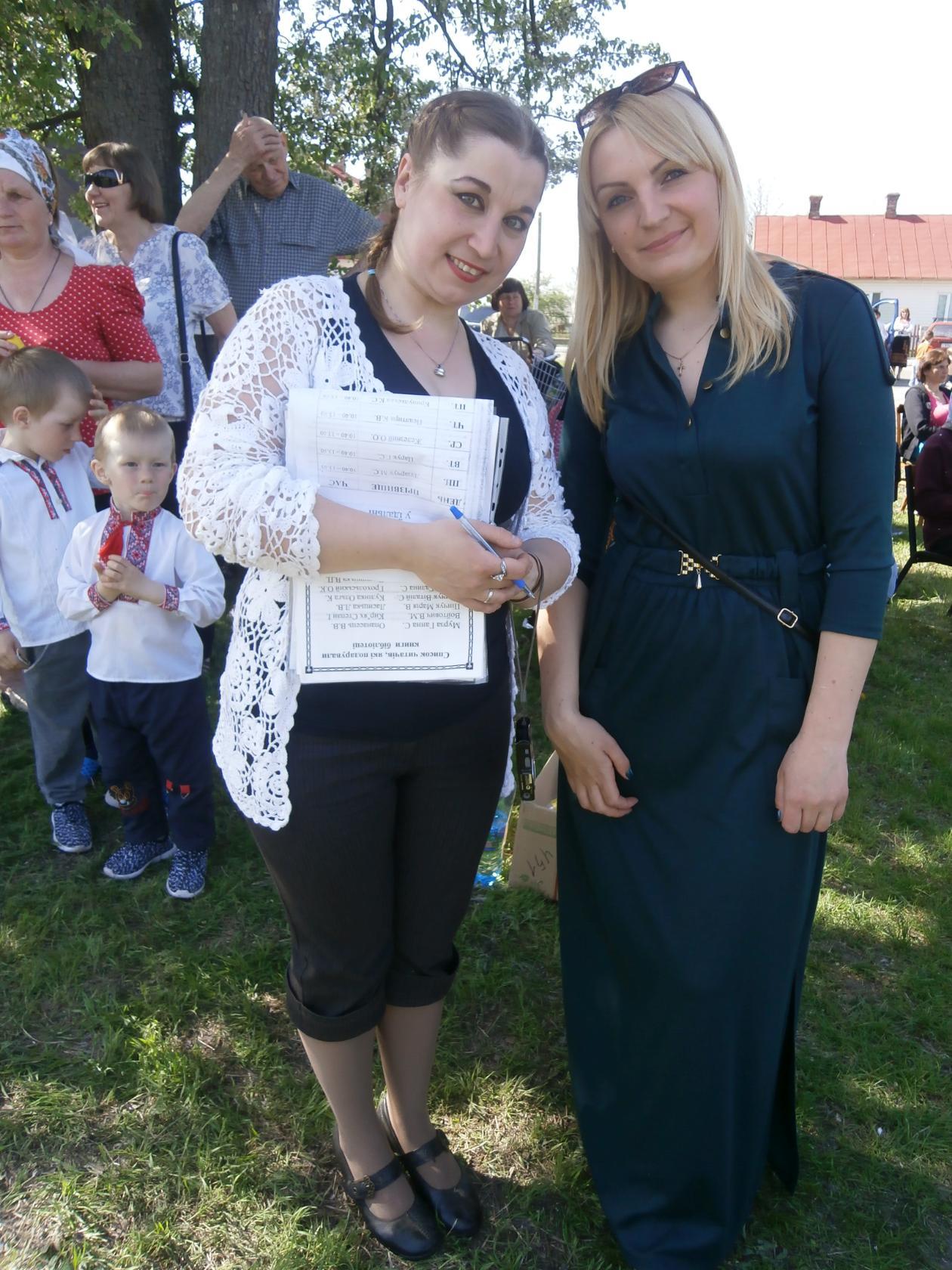 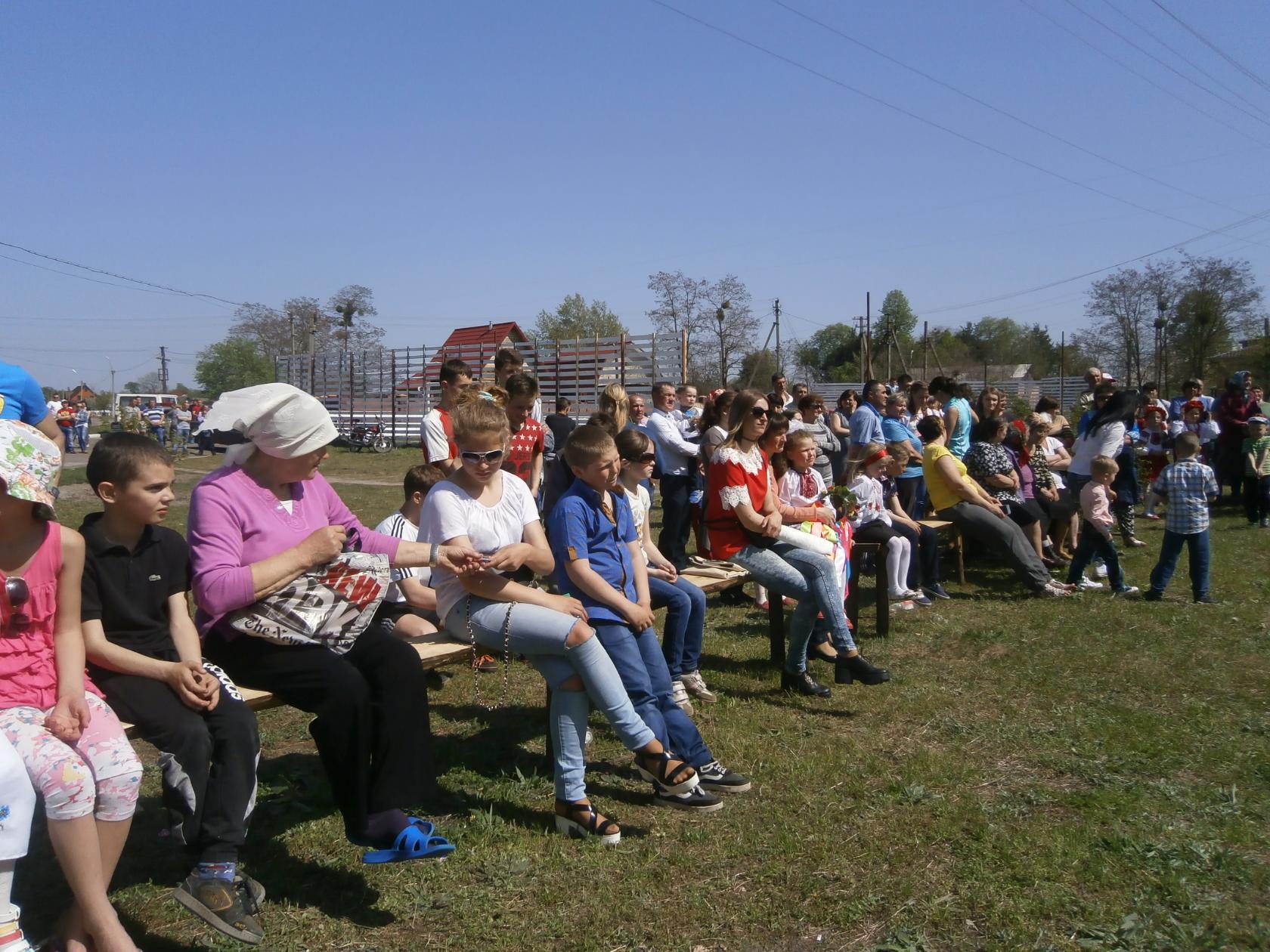 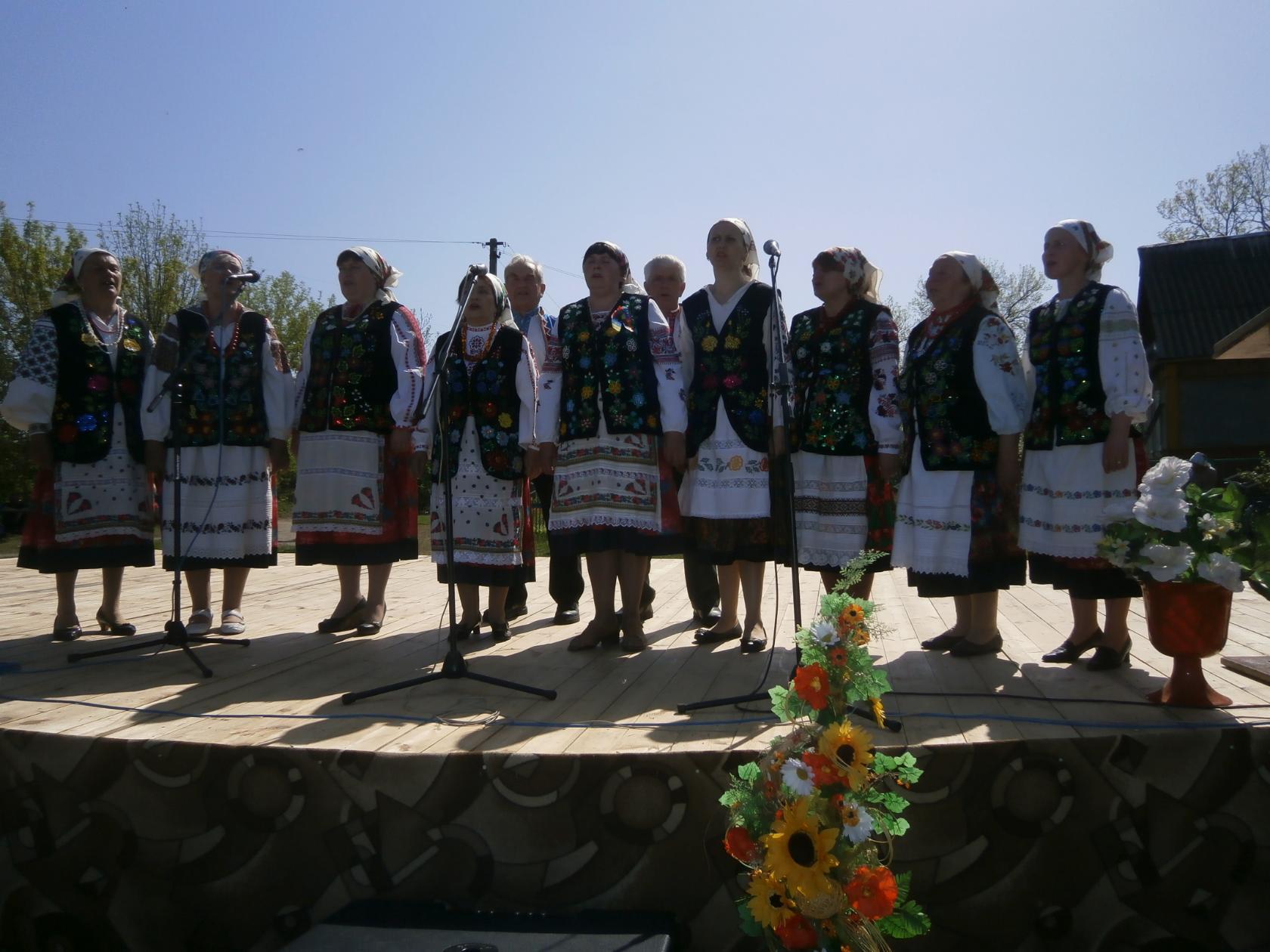 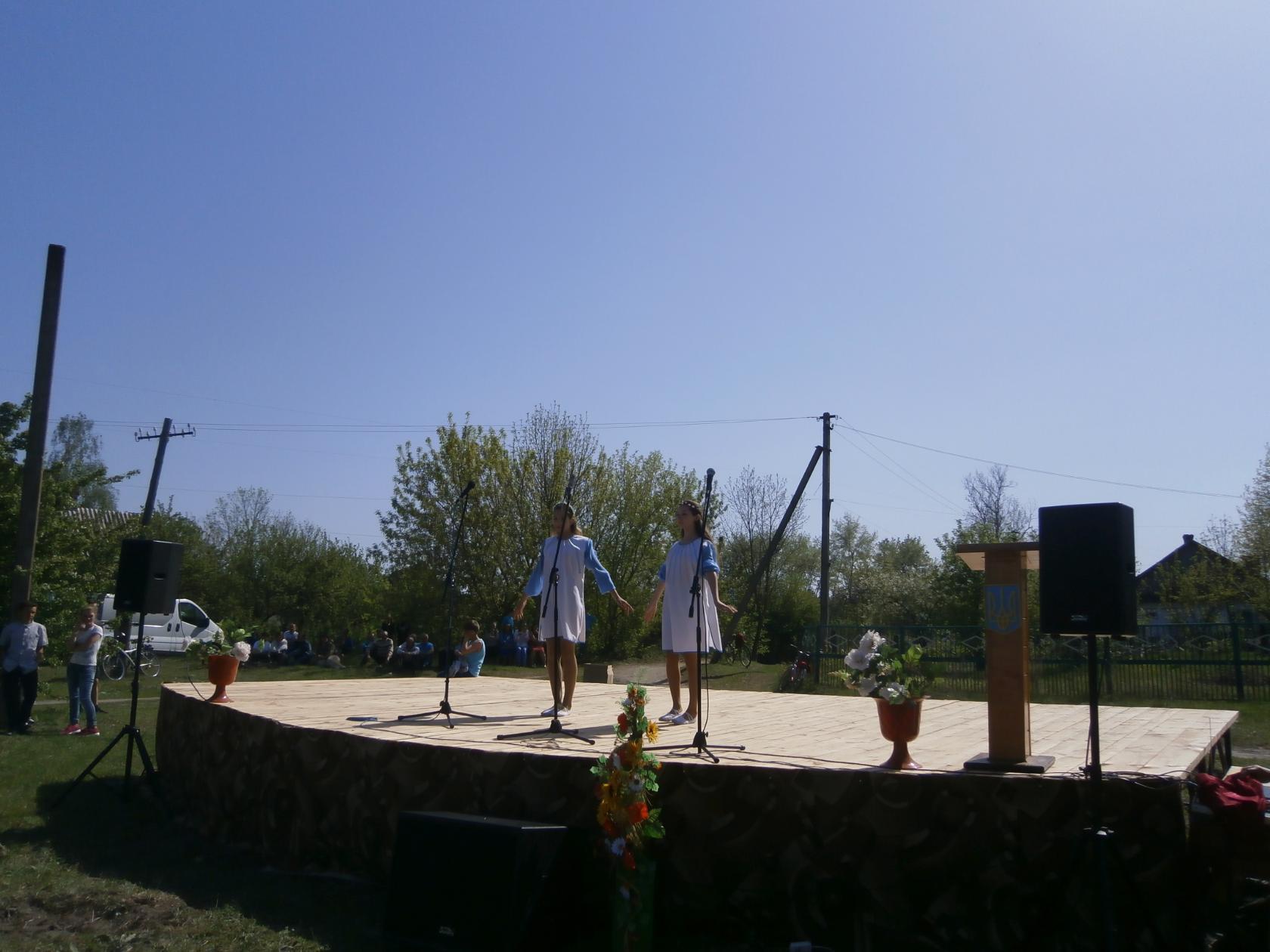 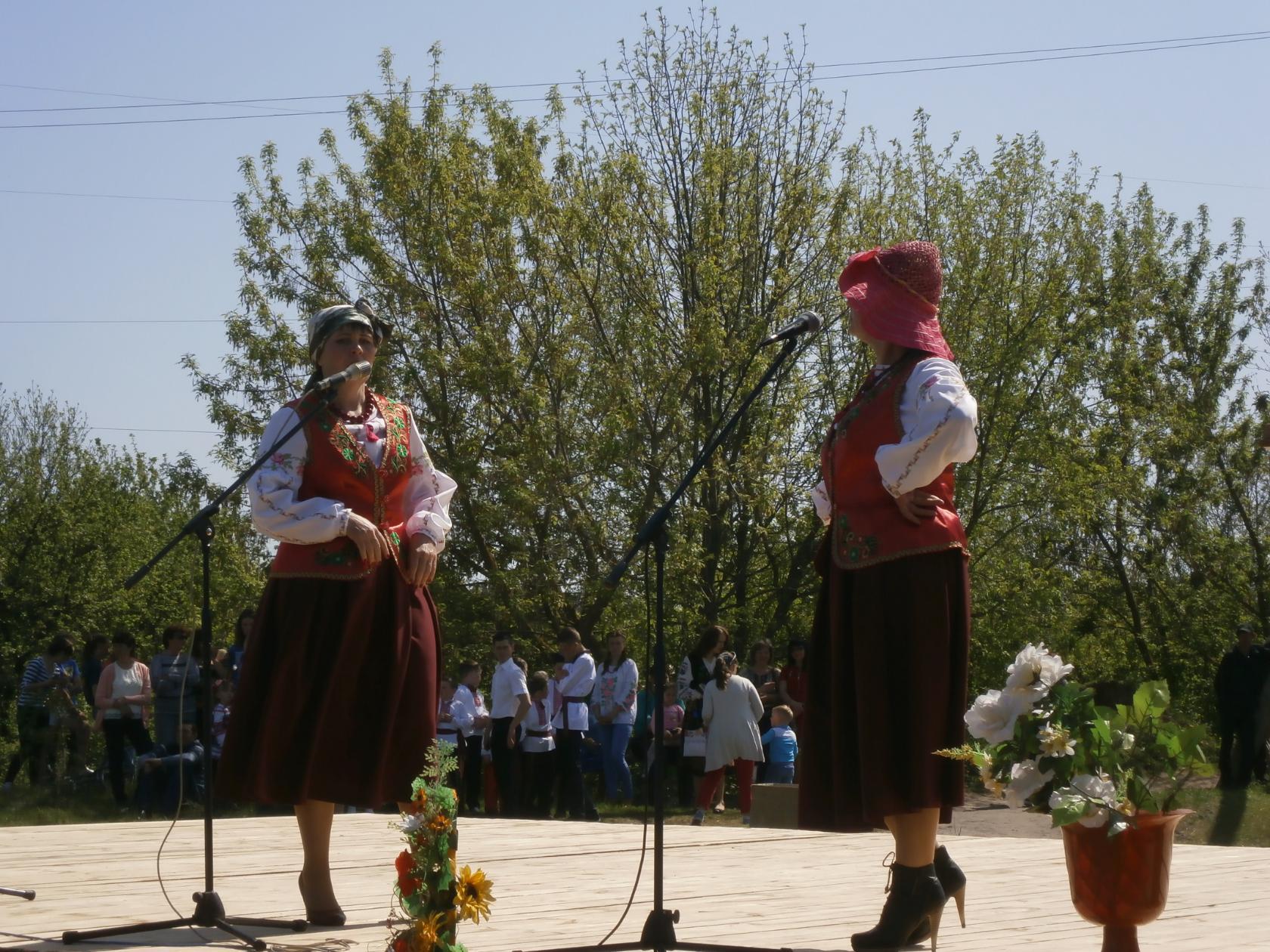 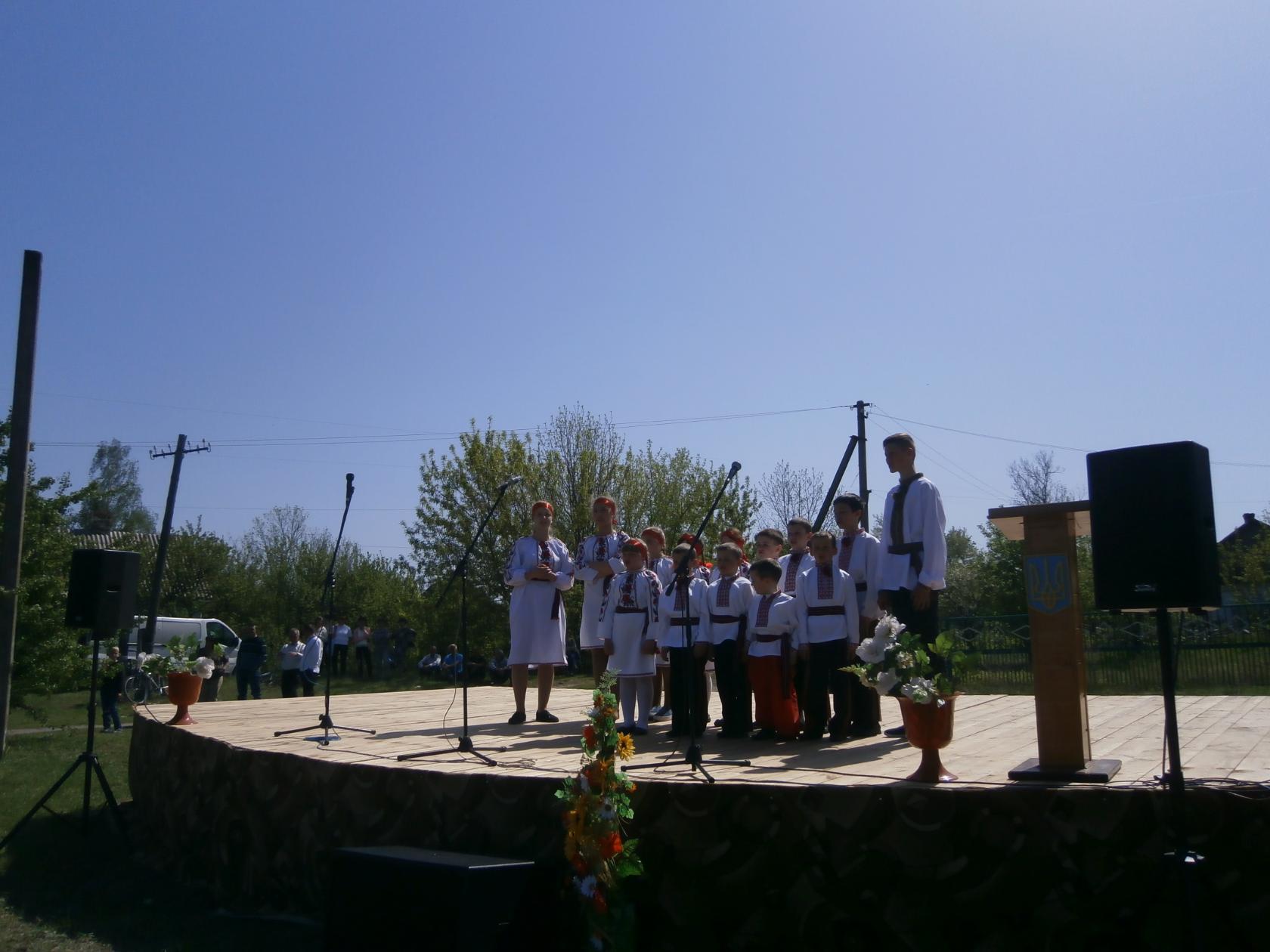 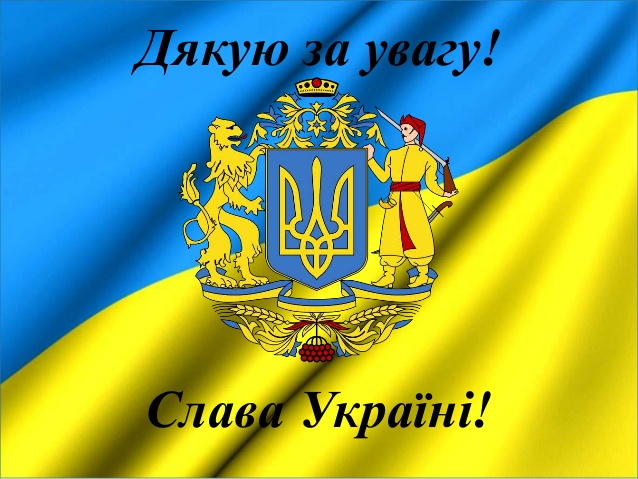 Підготувала презентацію бібліотекар публічно-шкільної бібліотеки  
с. Калинівка 
Гоч Ірина Сергіївна